ΤΕΧΝΙΚΕΣ ΑΣΦΑΛΟΥΣ ΜΕΤΑΚΙΝΗΣΗΣ ΑΣΘΕΝΩΝ
Μπακόλα Ελένη MCs, PhD
ΕΡΓΟΝΟΜΙΑ
Διαπραγματεύεται την αλληλεπίδραση της τεχνολογίας με τις συνθήκες εργασίας στον άνθρωπο.
Η εργονομία μορφοποιείται ως μια νέα επιστήμη του 20ου αιώνα η οποία γεννήθηκε από την ανάγκη προσαρμογής του περιβάλλοντος εργασίας στις ανθρώπινες ανάγκες. 
Θέτει τους κανόνες που πρέπει να λαμβάνονται υπόψη στον σχεδιασμό του περιβάλλοντος εργασίας και διαμορφώνει τις απαραίτητες συνθήκες προκειμένου να μην υπάρχουν επιπτώσεις στην υγεία των εργαζομένων αλλά και να κάνουν το περιβάλλον όσο πιο ευχάριστο και λειτουργικό γίνεται. 
Η εργονομία ως εφαρμοσμένος κλάδος αλληλοεπιδρά με άλλες εφαρμοσμένες επιστήμες μεταξύ των οποίων οι βασικότερες είναι οι Βιολογικές επιστήμες και ιδιαίτερα η ανατομία, η φυσιολογία και η βιολογική μηχανική.
ΣΚΟΠΟΙ ΚΑΙ ΣΤΟΧΟΙ ΕΡΓΟΝΟΜΙΑΣ
Μείωση των μυοσκελετικών επαγγελματικών κακώσεων και παθήσεων

Βελτίωση της παραγωγικότητας 

Βελτίωση των συνθηκών εργασίας 

Μείωση απουσιών του εργαζόμενου
 
Κυβερνητικές ρυθμίσεις στον τομέα εργασίας
ΑΠΑΙΤΕΙΤΑΙ
Εκτίμηση παραγόντων του επαγγελματικού κινδύνου 

Αναγνώριση και Αξιολόγηση των κινδύνων/συνθηκών 

Προτάσεις και Σχεδιασμός για την εξάλειψη ή μείωση του επαγγελματικού κινδύνου 

Εκπαίδευση σε όλες τις βαθμίδες
ΚΑΤΗΓΟΡΙΕΣ ΕΡΓΟΝΟΜΙΚΩΝ ΠΑΡΑΓΟΝΤΩΝ ΚΙΝΔΥΝΟΥ ΓΙΑ ΕΜΦΑΝΙΣΗ ΜΣΠ
Ακατάλληλος εξοπλισμός εργασίας (δύσχρηστος, δυσνόητος, αναποτελεσματικός). 

Ακατάλληλος σχεδιασμός θέσεων εργασίας (άβολες και αφύσικες στάσεις εργασίας όπως τεντωμένα χέρια, ανασηκωμένοι βραχίονες μακριά από το σώμα, κύρτωση πλάτης, έντονη επαναληπτικότητα, κακός φωτισμός, έκθεση σε δονήσεις όπως τρυπάνια χειρουργείου)

Ακατάλληλες μέθοδοι εργασίας (έλλειψη ομαδικής εργασίας, έλλειψη εκπαίδευσης και πληροφόρησης, ασαφείς ρόλοι εργασίας, υπερβολικές απαιτήσεις εργασίας, κακό ψυχοκοινωνικό περιβάλλον, πίεση χρόνου)
ΠΑΡΑΔΕΙΓΜΑΤΑ
Η υπερβολική κάμψη/έκταση του καρπού ενοχοποιείται για το Σύνδρομο Καρπιαίου Σωλήνα

Η υπερβολική ωλένια απόκλιση για επώδυνη παθολογία

Η απαγωγή και η κάμψη του χεριού > 60ο πάνω από 1 ώρα την ημέρα συσχετίζεται με σύνδρομο ώμου/αυχένα 

Η διατήρηση των χεριών υψηλότερα από το επίπεδο των ώμων ενοχοποιείται για τενοντίτιδα και ωμοβραχιόνιο σύνδρομο. 

Η Έντονη επίκυψη  σχετίζεται με παθολογία της οσφυϊκής μοίρας της ΣΣ, λόγω λανθασμένου επαγγελματικού πρότυπου κίνησης.
Χειρωνακτική Διακίνηση Φορτίων
ΧΕΙΡΩΝΑΚΤΙΚΗ ΔΙΑΚΙΝΗΣΗ ΦΟΡΤΙΩΝ (Κ.Δ.Π. 267/2001)
Οι κανονισμοί προήλθαν έπειτα από την εναρμόνιση της χώρας μας με την οδηγία 90/269/ΕΟΚ του Συμβουλίου της 29ης Μαΐου 1990, σχετικά με τις ελάχιστες απαιτήσεις ασφάλειας και υγείας κατά τη χειρωνακτική διακίνηση φορτίων, που συνεπάγεται κινδύνους ιδίως για τη ράχη και την οσφυϊκή χώρα των εργαζομένων. 
Χειρωνακτική διακίνηση φορτίων νοείται κάθε μετατόπιση ή στήριξη φορτίου, από ένα ή περισσότερους εργαζόμενους, όπως η ανύψωση, η απόθεση, η ώθηση, η έλξη ή η μετακίνηση βάρους, η οποία λόγω των χαρακτηριστικών της ή εξαιτίας δυσμενών εργονομικών συνθηκών, παρουσιάζει κινδύνους για τους εργαζόμενους.
ΥΠΟΧΡΕΩΣΕΙΣ ΕΡΓΟΔΟΤΗ
Ο εργοδότης πρέπει να λαμβάνει τα κατάλληλα μέτρα ή να χρησιμοποιεί τα κατάλληλα μέσα και ιδίως τους κατάλληλους μηχανικούς εξοπλισμούς, προκειμένου να αποφεύγεται η ανάγκη χειρωνακτικής διακίνησης φορτίων από τους εργαζόμενους. 
Όταν δεν μπορεί να αποφευχθεί αυτό ο εργοδότης πρέπει να λαμβάνει τα κατάλληλα οργανωτικά μέτρα, να χρησιμοποιεί τα κατάλληλα μέσα ή να παρέχει στους εργαζόμενους τα μέσα αυτά ώστε να μειώνεται ο κίνδυνος. 
Ο εργοδότης πρέπει να οργανώνει τις θέσεις εργασίας, να αξιολογεί τους κινδύνους και να μεριμνά για την αποφυγή ή την μείωση των κινδύνων που δεν μπορούν να αποφευχθούν.
ΝΟΣΗΛΕΥΤΙΚΕΣ ΔΡΑΣΤΗΡΙΟΤΗΤΕΣ ΠΟΥ ΣΧΕΤΙΖΟΝΤΑΙ ΜΕ ΜΣΠ
Μετακίνηση κατακεκλιμένων ασθενών 
Μεταφορά ασθενών με αμαξίδιο 
Βοήθεια ασθενών να κατέβουν/ανέβουν στην κλίνη τους 
Μεταφορά βαριών αντικειμένων
Μεταφορά διαφορετικού πλάτους αντικειμένων 
Κάμψη κορμού για ανύψωση αντικειμένων από το πάτωμα 
Εργασία σε ακατάλληλες στάσεις 
Πίεση χρόνου 
Αυξημένα καθήκοντα 
Παρατεταμένη κάμψη κορμού
ΑΛΛΟΙ ΠΑΡΑΓΟΝΤΕΣ ΠΟΥ ΣΧΕΤΙΖΟΝΤΑΙ ΜΕ ΜΣΠ
Γενετικοί 

Φύλο 

Ηλικία 

Δυσαρέσκεια

Μονότονη εργασία 

Περιορισμένος έλεγχος της εργασίας
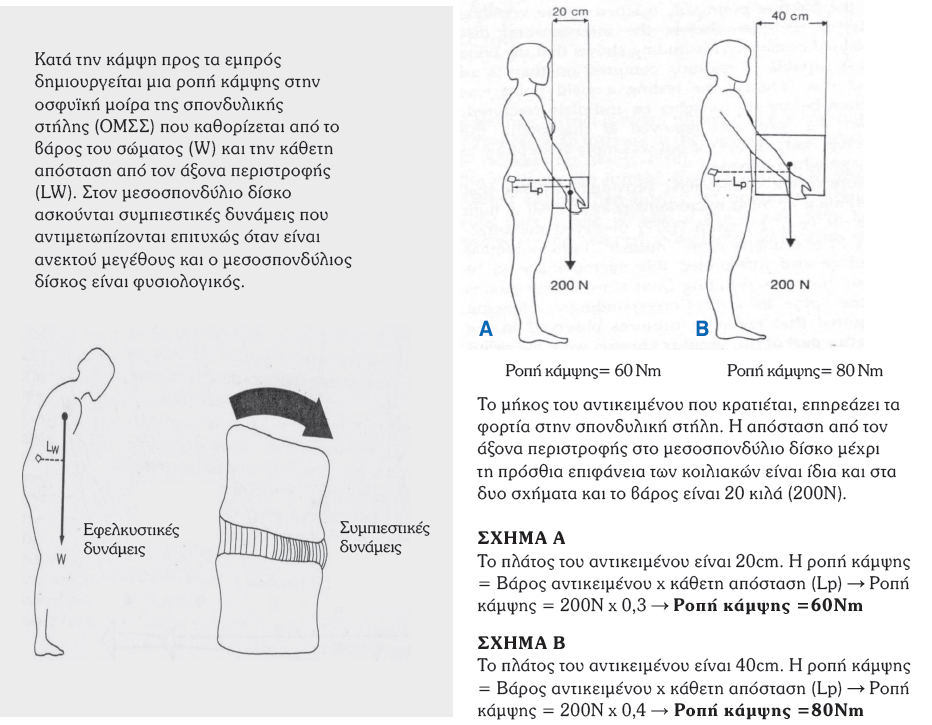 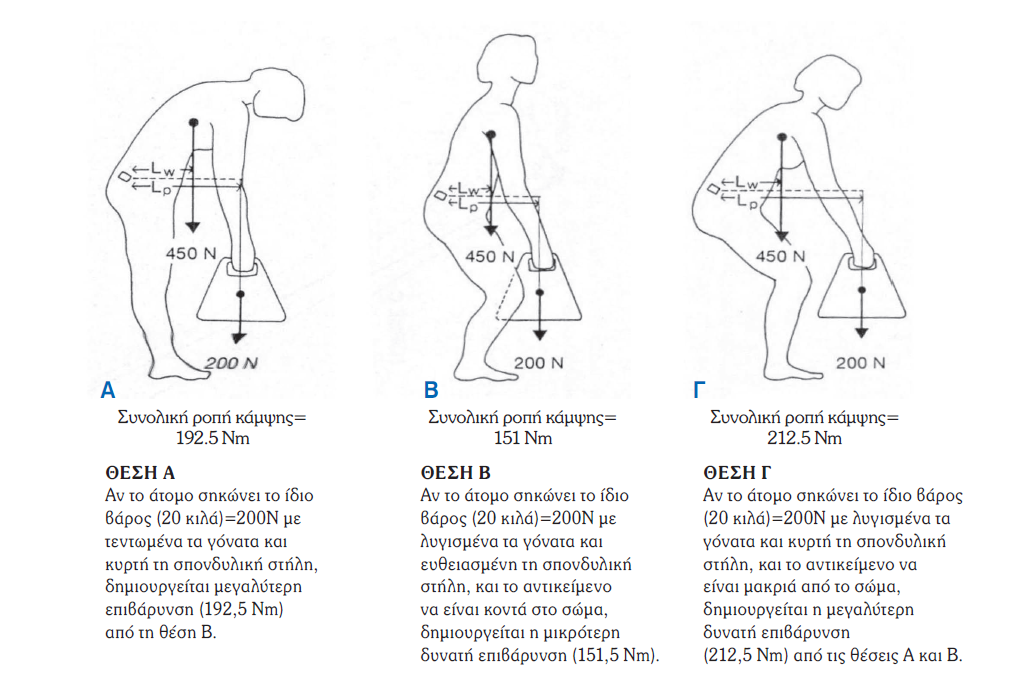 Μέθοδοι Χειρισμού Ασθενών
ΑΞΙΟΛΟΓΗΣΗ ΑΣΘΕΝΗ
Το επίπεδο βοήθειας που απαιτεί ο ασθενής 

Το μέγεθος και το βάρος του ασθενή 

Την ικανότητα και την προθυμία του ασθενή να κατανοήσει και να συνεργαστεί 

Τις ιατρικές γνωματεύσεις που μπορεί να επηρεάζουν την επιλογή των μεθόδων για την άρση ή την αλλαγή θέσης του ασθενή
ΑΞΙΟΛΟΓΗΣΗ ΑΣΘΕΝΗ
Το μέγεθος και το βάρος του ασθενή, σε ορισμένες περιπτώσεις, καθορίζουν τον εξοπλισμό που χρειάζεται και τον αριθμό των νοσηλευτών που απαιτούνται ώστε να παρέχουν βοήθεια. Ένας ασθενής ενδέχεται να είναι υπερβολικά  βαρύς για να τον ανυψώσει ο νοσηλευτής χωρίς μηχανική βοήθεια. 

Οι σωματικές και ψυχικές ικανότητες των ασθενών (τετραπληγία, κατάκοιτος ηλικιωμένος, ασθενής υπό γενική αναισθησία, σε κώμα, με επισκληρίδιο, ασθενής που αντιστέκεται στη μετακίνηση) παίζουν επίσης σημαντικό ρόλο στην επιλογή των κατάλληλων λύσεων.
ΑΞΙΟΛΟΓΗΣΗ ΑΣΘΕΝΗ
Ο ασθενής που είναι ικανός και πρόθυμος να υποστηρίξει μερικώς το δικό του βάρος, μπορεί να είναι σε θέση να μετακινηθεί από τη θέση του στο κρεβάτι σε μια καρέκλα με ένα μηχάνημα υποβοήθησης, ενώ ένας γερανός μπορεί να είναι κατάλληλος για εκείνους τους ασθενείς που δεν είναι σε θέση να υποστηρίξουν το δικό τους βάρος. 
Ένας ασθενής που έχει υποστεί χειρουργική επέμβαση αντικατάστασης ισχίου, μπορεί να απαιτήσει εξειδικευμένο εξοπλισμό για βοήθεια προκειμένου να αποφευχθεί η πίεση στην πληγείσα περιοχή.
Τα τραύματα στην κοιλιακή χώρα, οι συσπάσεις, η ύπαρξη καθετήρων και περοχετεύσεων, η εγκυμοσύνη καθιστούν τις εργασίες μεταφοράς ή μετακίνησης πιο απαιτητικές.
ΜΕΘΟΔΟΙ ΧΕΙΡΙΣΜΟΥ ΑΣΘΕΝΩΝ
Οι ενέργειες που εκτελούνται κατά τον χειρισμό των ασθενών περιλαμβάνουν:

Την ανύψωση

Το κατέβασμα

Την συγκράτηση 

Την έλξη
ΜΕΘΟΔΟΙ ΧΕΙΡΙΣΜΟΥ ΑΣΘΕΝΩΝ
Ανάλογα με τη μέθοδο που ακολουθείται, οι τεχνικές αυτές δύναται να ταξινομηθούν σε τρείς βασικές κατηγορίες: 

Χειρωνακτική μεταφορά ασθενών 
Χρήση μικρών βοηθημάτων 
Χρήση μεγάλων βοηθημάτων
ΧΕΙΡΩΝΑΚΤΙΚΗ ΜΕΤΑΦΟΡΑ ΑΣΘΕΝΩΝ
Επιτυγχάνεται με την παρουσία ενός ή περισσοτέρων νοσηλευτών, και με την συνδρομή του ασθενή εφόσον δύναται. 
Ο χειρισμός των ασθενών αυξάνει τον κίνδυνο πρόκλησης ΜΣΠ μιας και εμφανίζουν ασύμμετρη κατανομή βάρους και δεν διαθέτουν σταθερά σημεία κράτησής τους. 
Αυτό οδηγεί σε αδυναμία συγκράτησης του βάρους του ασθενή πλησίον στο σώμα του νοσηλευτή. 
Επιπλέον η συναισθηματική αστάθεια του ασθενή, το επίπεδο συνεργασίας του ή αντίστασης καθώς και οι λανθασμένες ή άβολες στάσεις του νοσηλευτή κατά την εκτέλεση των καθηκόντων του, αυξάνουν τον κίνδυνο εμφάνισης ΜΣΠ.
ΒΑΣΙΚΕΣ ΑΡΧΕΣ ΧΕΙΡΩΝΑΚΤΙΚΗΣ ΜΕΤΑΦΟΡΑΣ
Βοήθεια από άλλους νοσηλευτές (σεντόνια ολίσθησης;)
Θέση σώματος νοσηλευτή κοντά στο κρεβάτι (αποφεύγει κινήσεις που επιβαρύνουν τη ΣΣ, όπως τέντωμα, σκύψιμο)
Ενημέρωση του ασθενή και ενθάρρυνση συμμετοχής του στο μέγιστο των δυνατοτήτων του.
Όρθια στάση σώματος του νοσηλευτή. Πόδια λίγο ανοιχτά και το ένα πόδι λίγο πιο μπροστά για εξασφάλιση βάσης στήριξης. Χρήση μυών ποδιών και όχι κορμού. 
Συγκρατήστε καλά τον ασθενή
Χρήση κατάλληλων ρούχων και υποδημάτων (αντιολισθητικές σόλες)
ΛΑΒΕΣ ΧΕΡΙΩΝ
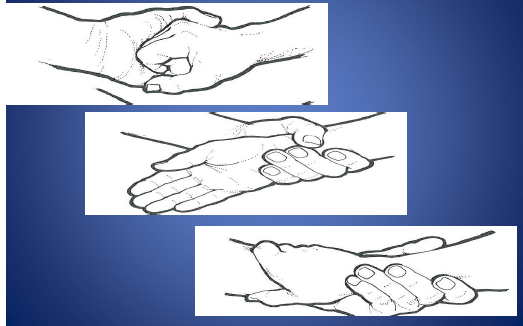 ΜΕΤΑΦΟΡΑ ΑΣΘΕΝΗ ΑΠΌ ΤΟ ΚΡΕΒΑΤΙ ΣΕ ΚΑΡΕΚΛΑ ΜΕ ΕΝΑΝ ΝΟΣΗΛΕΥΤΗ
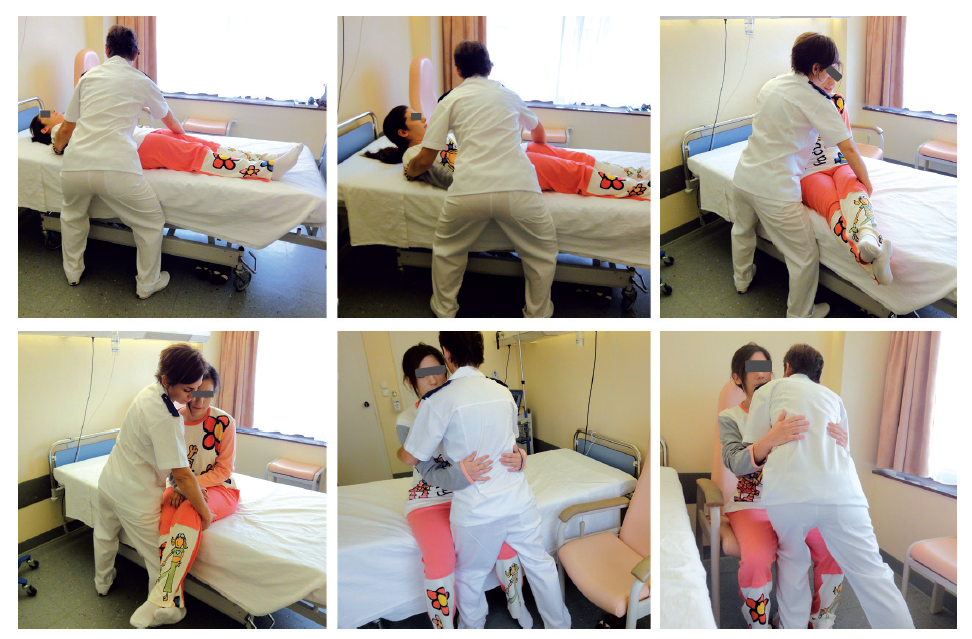 ΜΕΤΑΦΟΡΑ ΑΣΘΕΝΗ ΑΠΌ ΤΟ ΚΡΕΒΑΤΙ ΣΕ ΚΑΡΕΚΛΑ ΜΕ ΔΥΟ ΝΟΣΗΛΕΥΤΕΣ
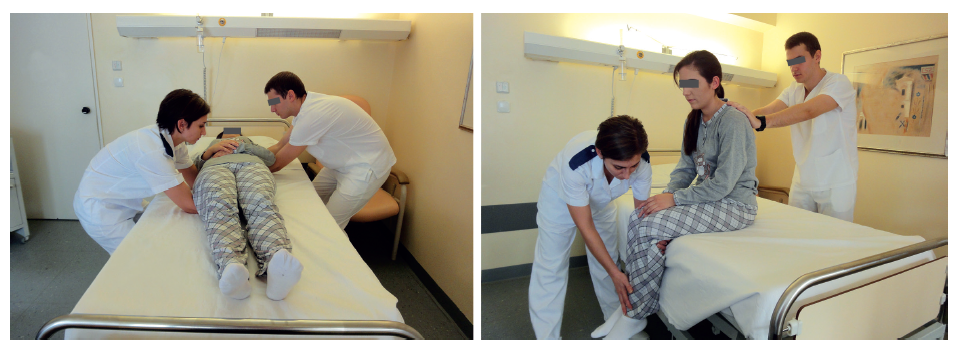 ΜΕΤΑΤΟΠΙΣΗ ΑΣΘΕΝΗ ΑΠΟ ΈΝΑΝ ΝΟΣΗΛΕΥΤΗ
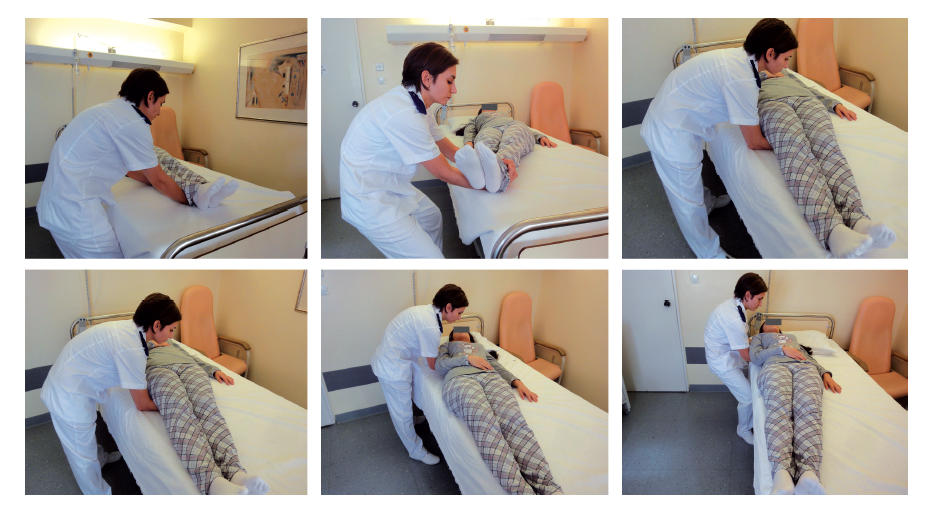 ΜΕΤΑΤΟΠΙΣΗ ΑΣΘΕΝΗ ΑΠΟ ΈΝΑΝ ΝΟΣΗΛΕΥΤΗ
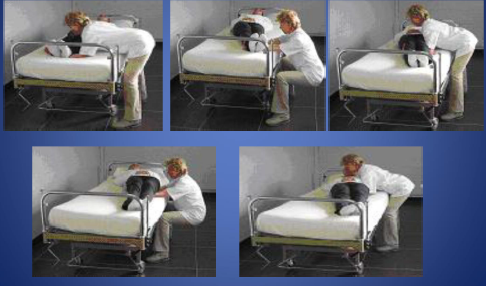 ΜΕΤΑΚΙΝΗΣΗ ΑΣΘΕΝΗ ΣΕ ΠΛΑΓΙΑ ΘΕΣΗ ΣΤΟ ΚΡΕΒΑΤΙ ΜΕ ΔΥΟ ΝΟΣΗΛΕΥΤΕΣ
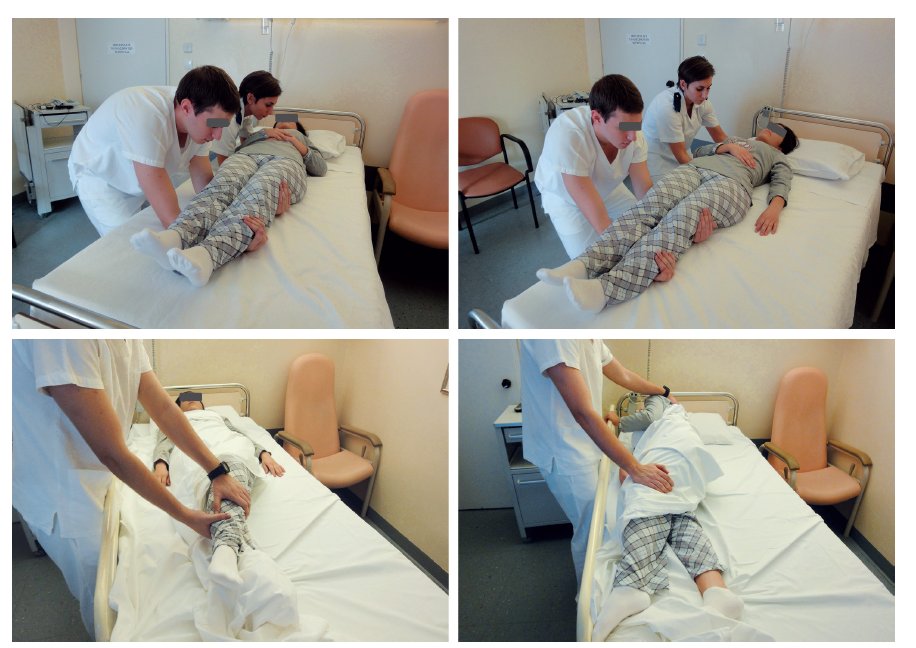 ΜΕΤΑΚΙΝΗΣΗ ΑΣΘΕΝΗ ΠΡΟΣ ΤΑ ΠΑΝΩ ΣΤΟ ΚΡΕΒΑΤΙ ΜΕ ΈΝΑΝ ΝΟΣΗΛΕΥΤΗ
Ρυθμίστε κατάλληλα το ύψος του κρεβατιού ανάλογα με το δικό σας ύψος. 
Ζητήστε από τον ασθενή να λυγίσει το ένα γόνατο με το πέλμα να ακουμπά στο στρώμα, να κοιτάζει τα πόδια του και τέλος να σπρώξει με το πόδι του. Με τον τρόπο αυτό αυξάνεται η συνεργασία του ασθενή. 
Κατά τη μεταφορά, κάμψτε ομοιόμορφα αρχικώς τα πόδια και μεταφέρετε το βάρος σας από τη μια πλευρά στην άλλη, διατηρώντας τη ράχη σας σε ευθεία θέση.
ΜΕΤΑΚΙΝΗΣΗ ΑΣΘΕΝΗ ΠΡΟΣ ΤΑ ΠΑΝΩ ΣΤΟ ΚΡΕΒΑΤΙ ΜΕ ΈΝΑΝ ΝΟΣΗΛΕΥΤΗ
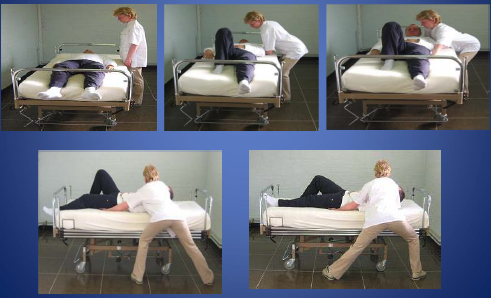 ΜΕΤΑΚΙΝΗΣΗ ΣΕ ΗΜΙΚΑΘΙΣΤΗ ΘΕΣΗ
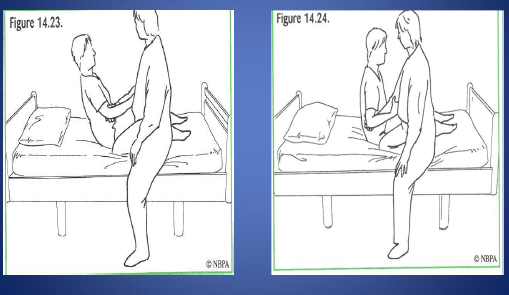 ΜΕΤΑΚΙΝΗΣΗ ΑΣΘΕΝΗ ΣΕ ΗΜΙΚΑΘΙΣΤΗ ΘΕΣΗ ΑΠΌ ΔΥΟ ΝΟΣΗΛΕΥΤΕΣ
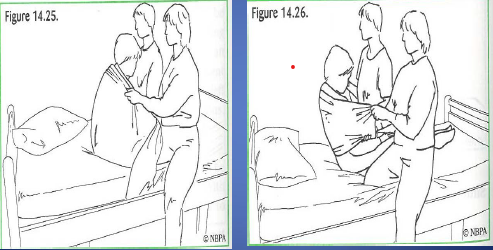 ΑΝΑΣΗΚΩΣΗ ΑΣΘΕΝΗ ΣΤΗΝ ΚΑΡΕΚΛΑ ΤΟΥ ΜΕ ΈΝΑΝ ΝΟΣΗΛΕΥΤΗ
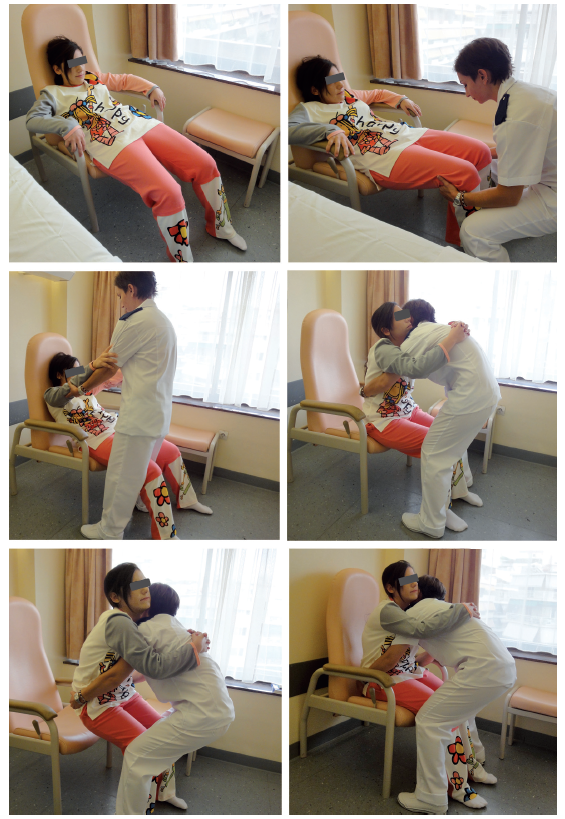 ΜΕΤΑΚΙΝΗΣΗ ΑΣΘΕΝΗ ΑΠΌ ΤΟ ΠΑΤΩΜΑ ΣΤΗΝ ΚΑΡΕΚΛΑ ΤΟΥ
Εκτιμήστε την κατάσταση και προσεγγίστε με ασφάλεια.
Εκτιμήστε τον ασθενή. Υπάρχουν ενδείξεις ζωής, επίπεδο συνείδησης, ορατά τραύματα;
Κάντε τον ασθενή να νιώσει άνετα, τοποθετήστε ένα μαξιλάρι στο κεφάλι εάν ενδείκνυται. 
Καλέστε ιατρό για να εκτιμήσει το κατά πόσο ασφαλές είναι να μετακινηθεί ο ασθενής.
Αντιμετωπίστε τα ορατά τραύματα με σκοπό την ελαχιστοποίηση του πόνου και την πρόληψη μεγαλύτερης βλάβης από το τραύμα. 
Καθησυχάστε τον ασθενή προκειμένου να εξασφαλίσετε τη συνεργασία του και να μειώσετε το άγχος του. 
Τοποθετήστε τον ασθενή σε καθιστή θέση. Χρησιμοποιήστε τους μυες των ποδιών αντί του κορμού.
Κατά τη μεταφορά από το πάτωμα στην καρέκλα μεταφέρετε το βάρος σας από τη μία πλευρά στην άλλη διατηρώντας τη ράχη σας ευθυτενή. 
Ζητήστε από τον ασθενή να σπρώξει με τα πόδια του επιτυγχάνοντας καλύτερη συνεργασία. 
Οι κινήσεις των δύο νοσηλευτών πρέπει να είναι συγχρονισμένες.
ΜΕΤΑΚΙΝΗΣΗ ΑΣΘΕΝΗ ΑΠΌ ΤΟ ΠΑΤΩΜΑ ΣΤΗΝ ΚΑΡΕΚΛΑ ΤΟΥ
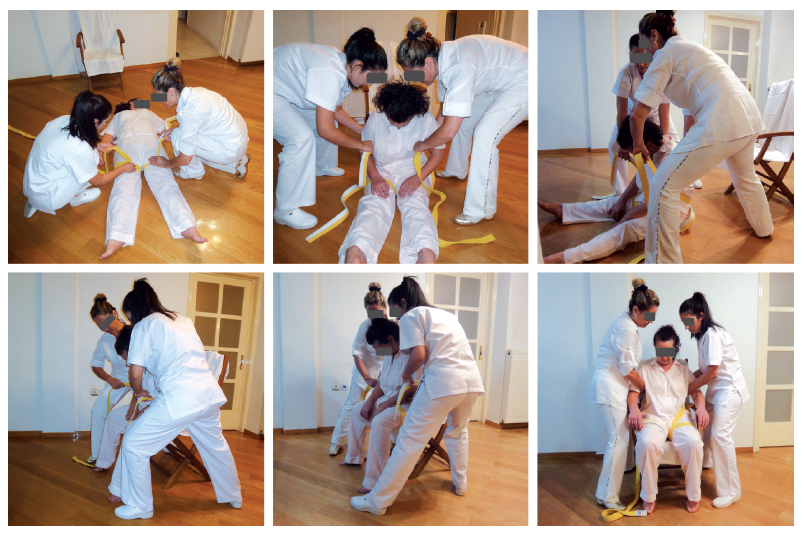 ΧΡΗΣΗ ΜΙΚΡΩΝ ΒΟΗΘΗΜΑΤΩΝ
Τα μικρά βοηθήματα που χρησιμοποιούνται κατά τον χειρισμό των ασθενών περιλαμβάνουν:
Την περπατούρα με υποστήριξη των αντιβραχίων
Την περπατούρα με ρόδες 
Τον τριγωνικό ιμάντα ανύψωσης και μετακίνησης 
Την σανίδα μεταφοράς
Ειδικά σεντόνια ολίσθησης
ΧΡΗΣΗ ΜΙΚΡΩΝ ΒΟΗΘΗΜΑΤΩΝ
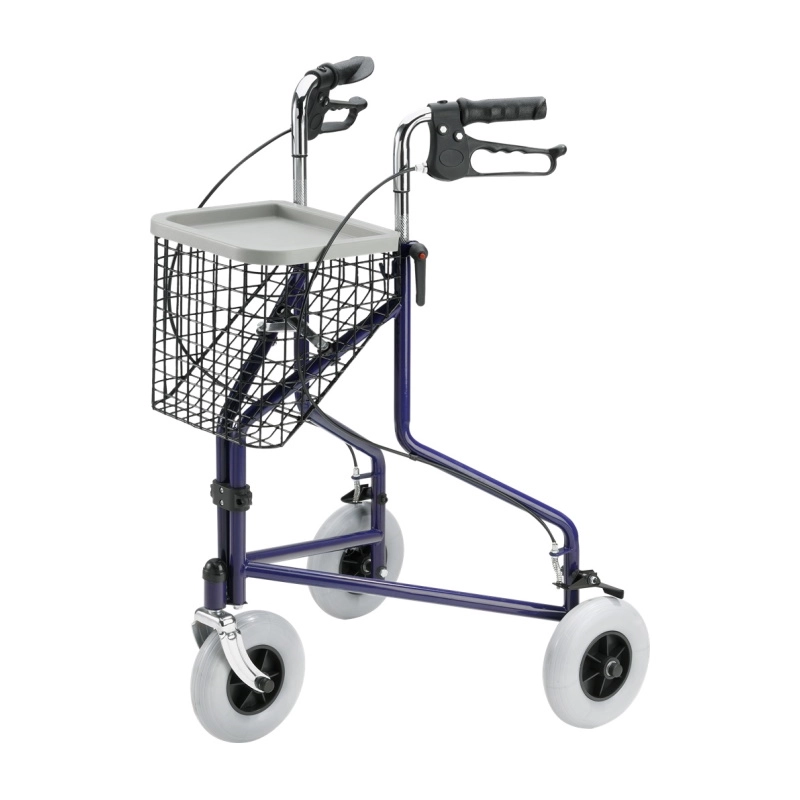 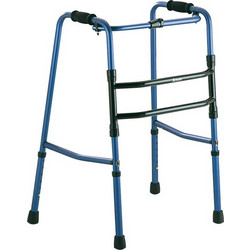 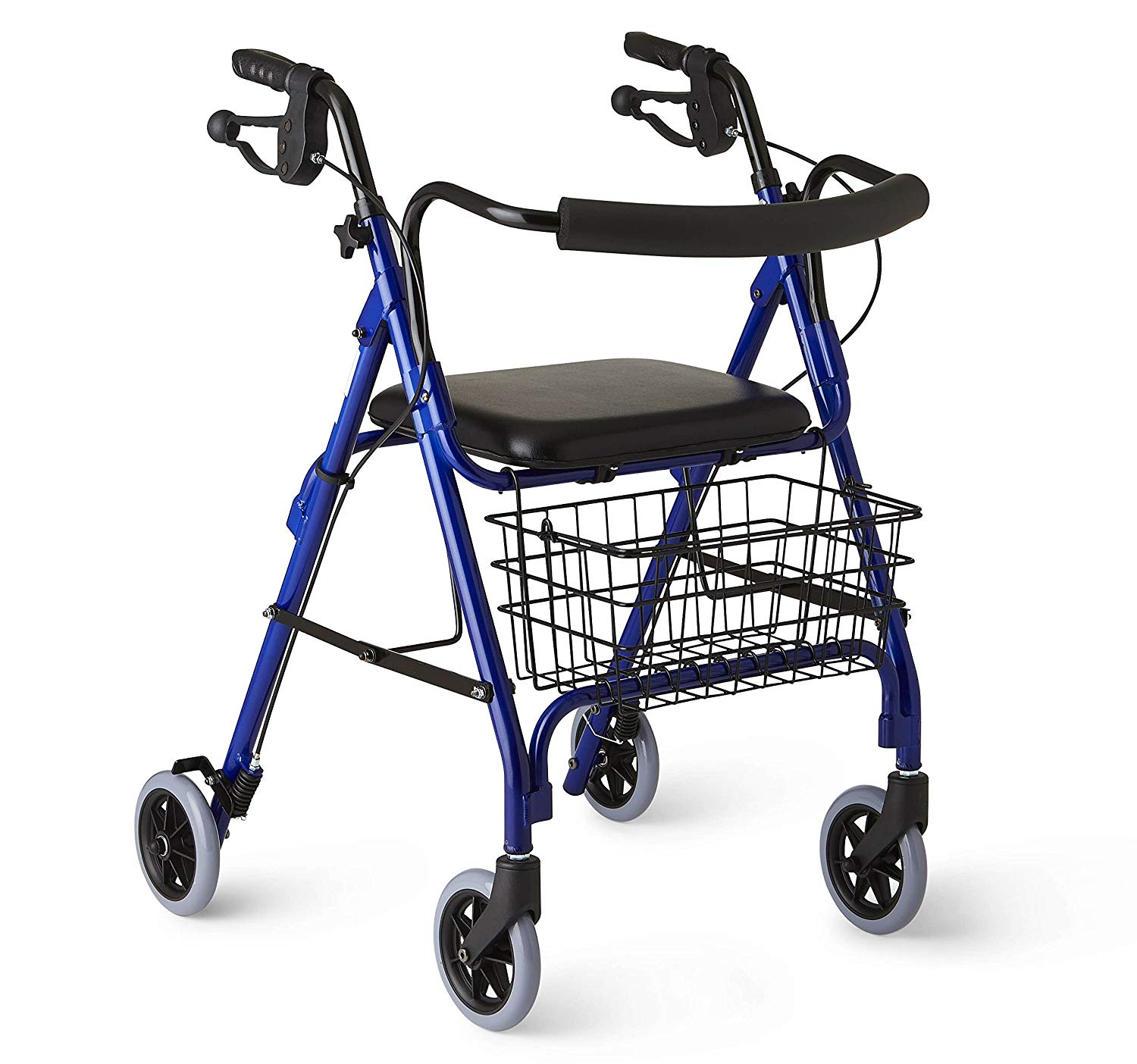 ΧΡΗΣΗ ΜΙΚΡΩΝ ΒΟΗΘΗΜΑΤΩΝ
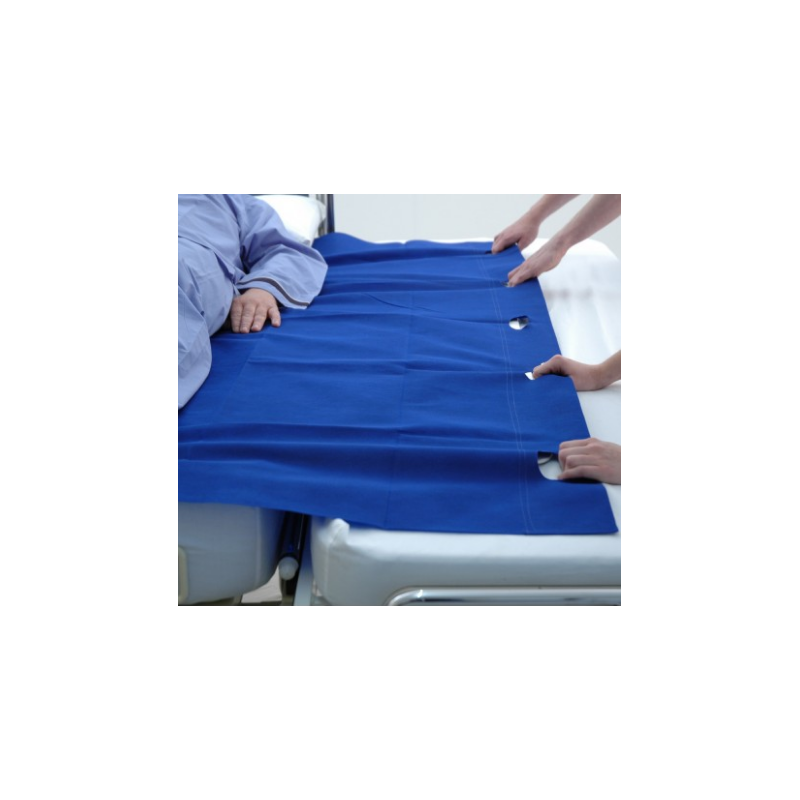 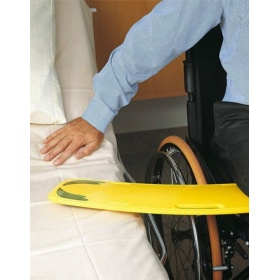 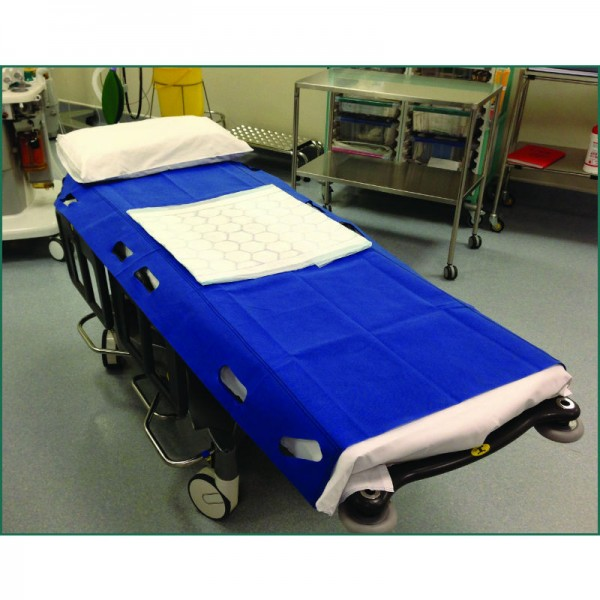 ΧΡΗΣΗ ΜΕΓΑΛΩΝ ΒΟΗΘΗΜΑΤΩΝ
Ηλεκτρικό κρεβάτι. Για την εξυπηρέτηση ασθενών που είναι πλήρως εξαρτώμενοι από το νοσηλευτικό προσωπικό. Οι νοσηλευτές φροντίζουν τον ασθενή χωρίς να επιβαρύνουν το μυοσκελετικό τους σύστημα.
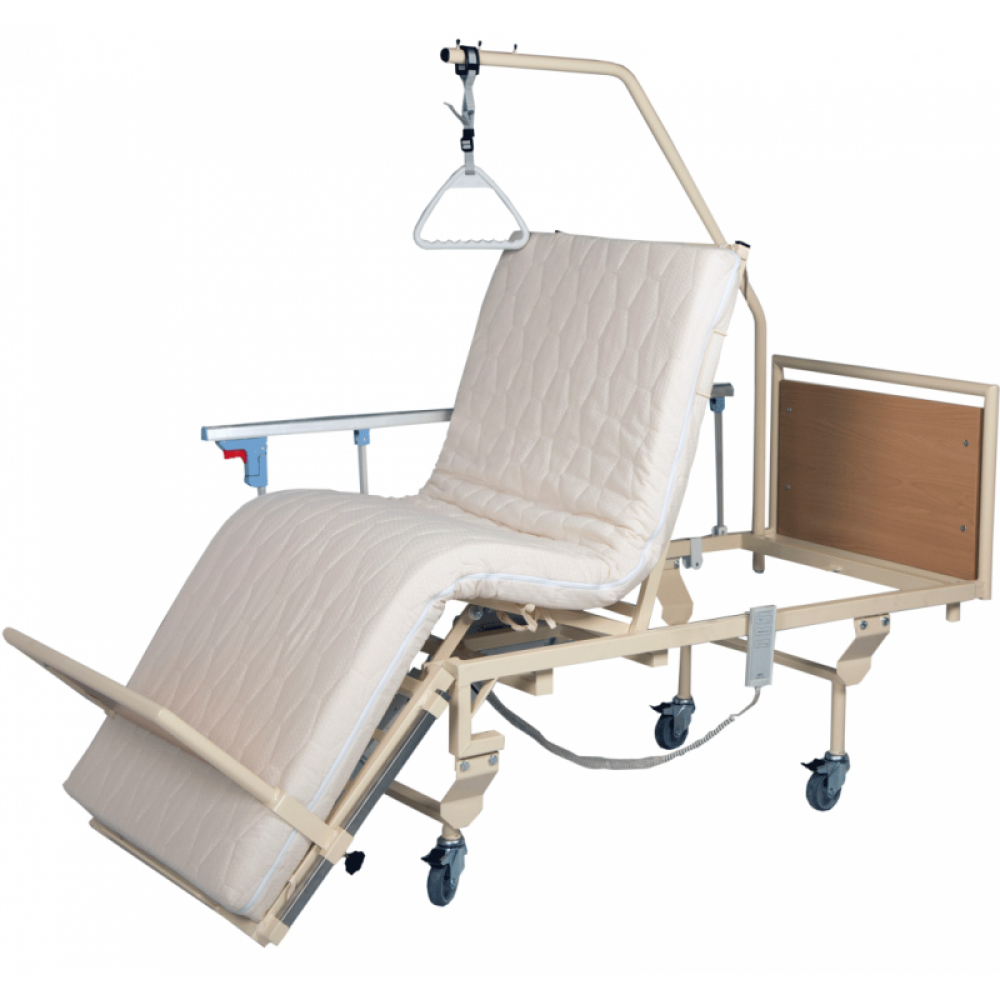 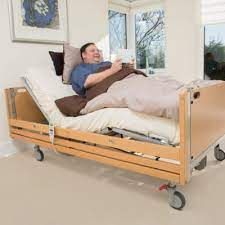 ΧΡΗΣΗ ΜΕΓΑΛΩΝ ΒΟΗΘΗΜΑΤΩΝ
Συσκευή υποβοήθησης ασθενή σε όρθια θέση-αναβατήρας. Μετακίνηση μερικώς εξαρτώμενων ατόμων τ6α οποία έχουν μερική ικανότητα να στηρίζουν το βάρος τους, είναι συνεργάσιμα, μπορούν να καθίσουν στην άκρη του κρεβατιού και είναι σε θέση να λυγίσουν τα ισχία, τα γόνατα και τους αστραγάλους. 
Άρση ασθενή με φορητό μηχάνημα ανύψωσης-γερανό. Για την άρση ασθενών οι οποίοι είναι πλήρως εξαρτημένοι ή υπέρβαροι. Για μεταφορές ασθενών από το κρεβάτι στην καρέκλα ή από το πάτωμα στο κρεβάτι.
Άρση ασθενή με σταθερό μηχάνημα ανύψωσης-γερανός οροφής. 
Συσκευή υποβοήθησης της βάδισης.
ΧΡΗΣΗ ΜΕΓΑΛΩΝ ΒΟΗΘΗΜΑΤΩΝ
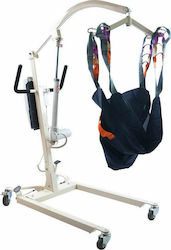 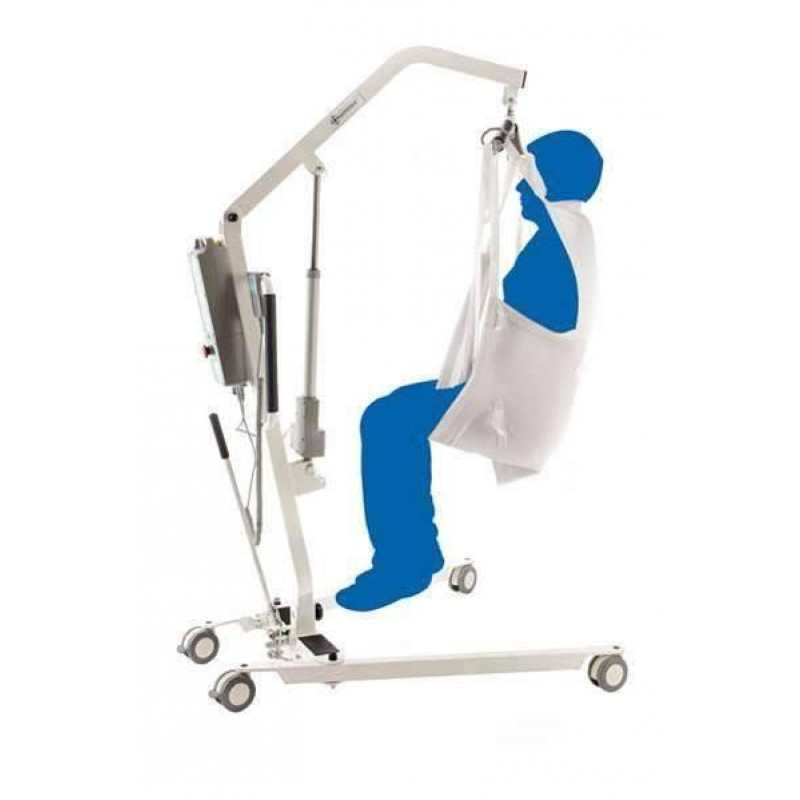 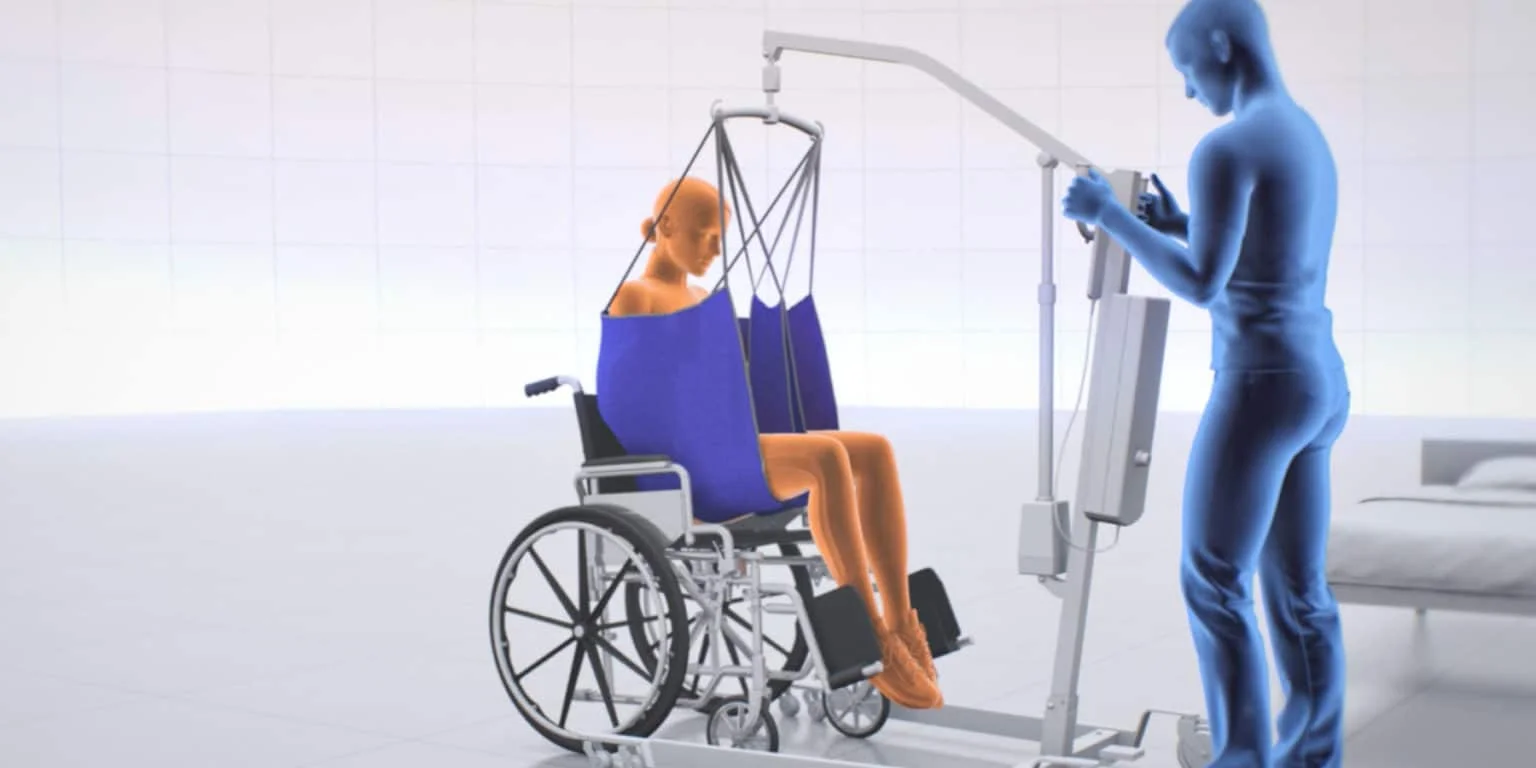 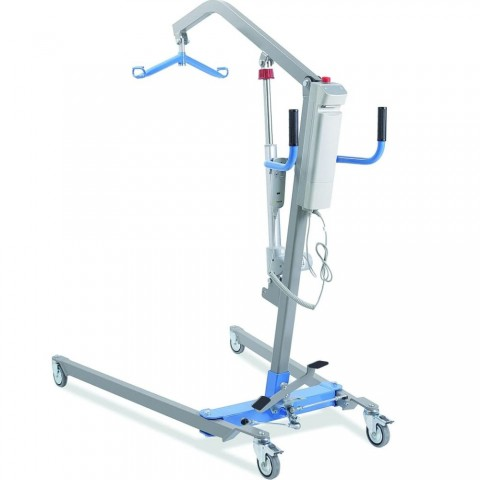 ΕΝΤΥΠΟ ΕΚΤΙΜΗΣΗΣ ΚΙΝΗΤΙΚΟΤΗΤΑΣ ΤΟΥ ΑΣΘΕΝΗ
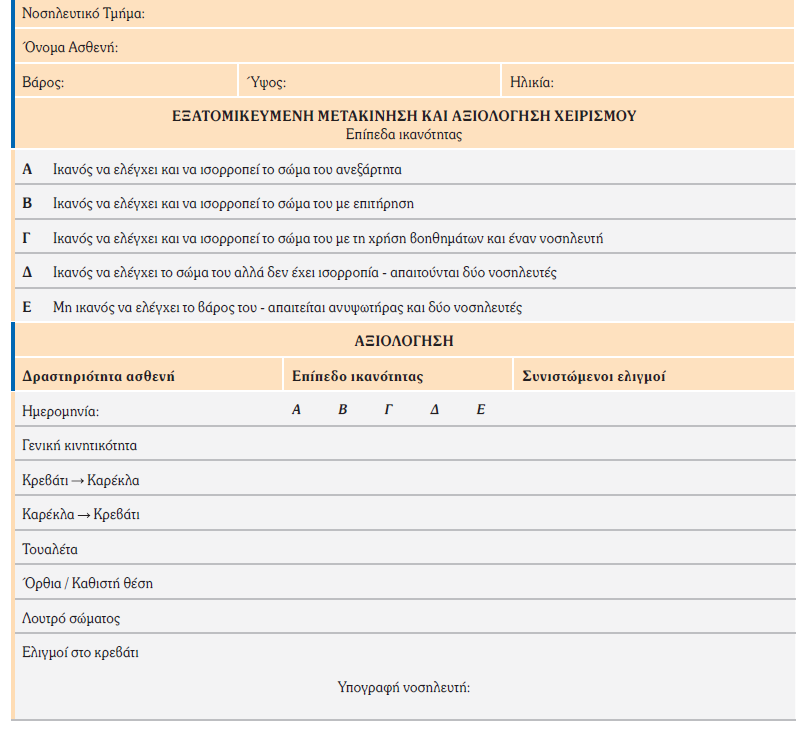